Moving Your Support Groups On-line
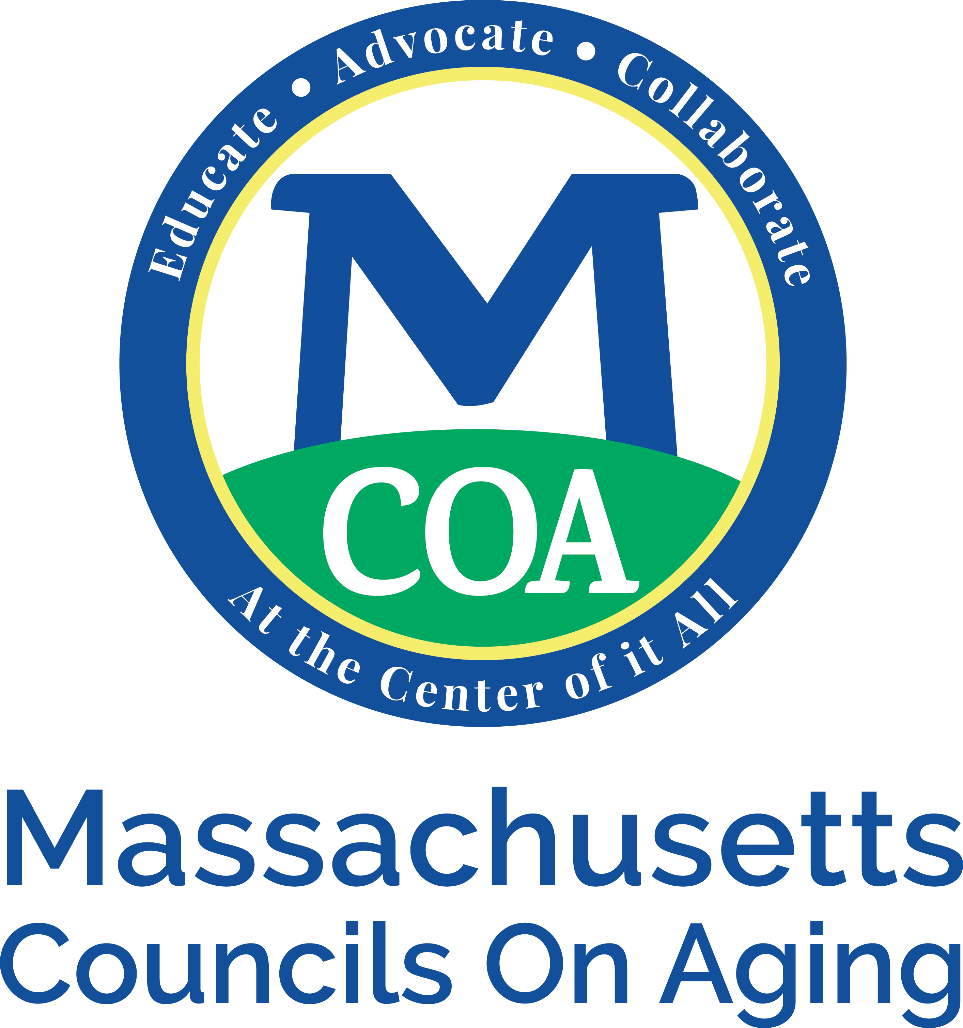 A Discussion
Mute if you are not talking

Pose Questions in the Chat bar

Rename to include your COA name
Housekeeping
Facebook
Zoom
Local Cable/Phone
Others
Platforms foR OLSG*
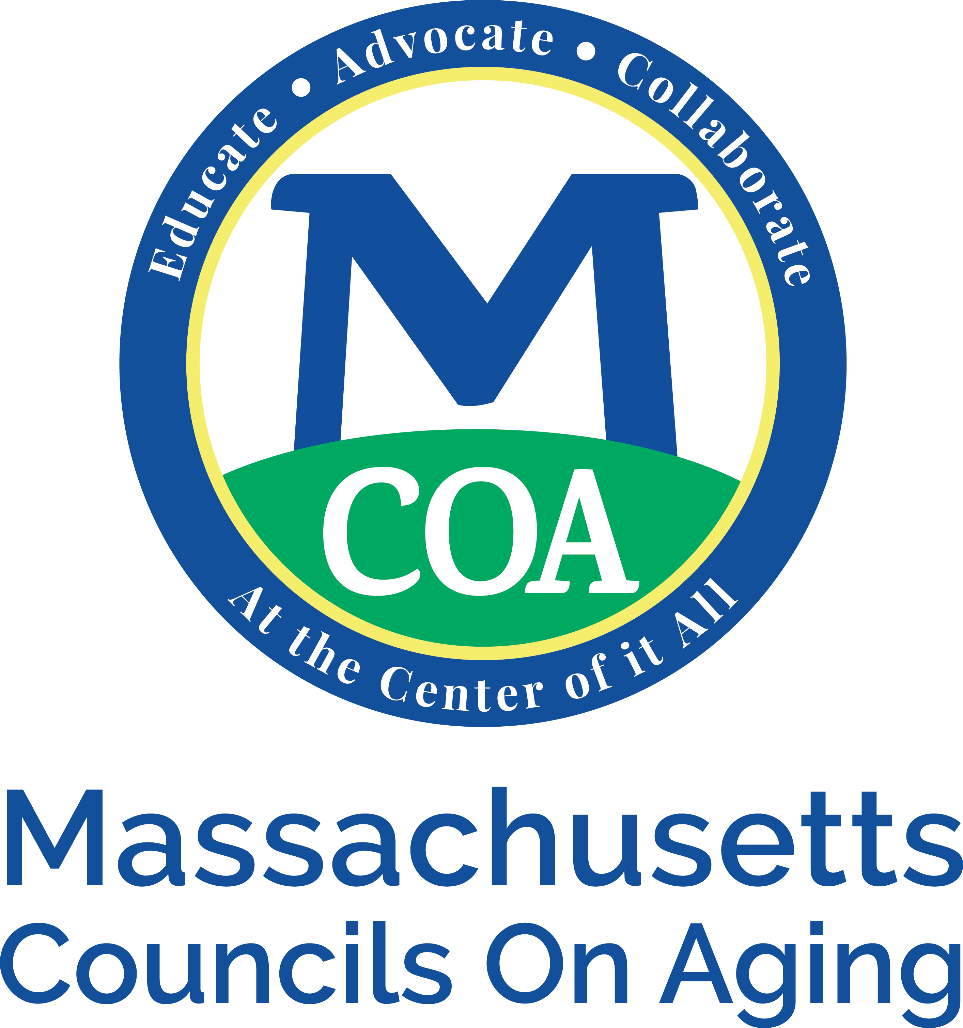 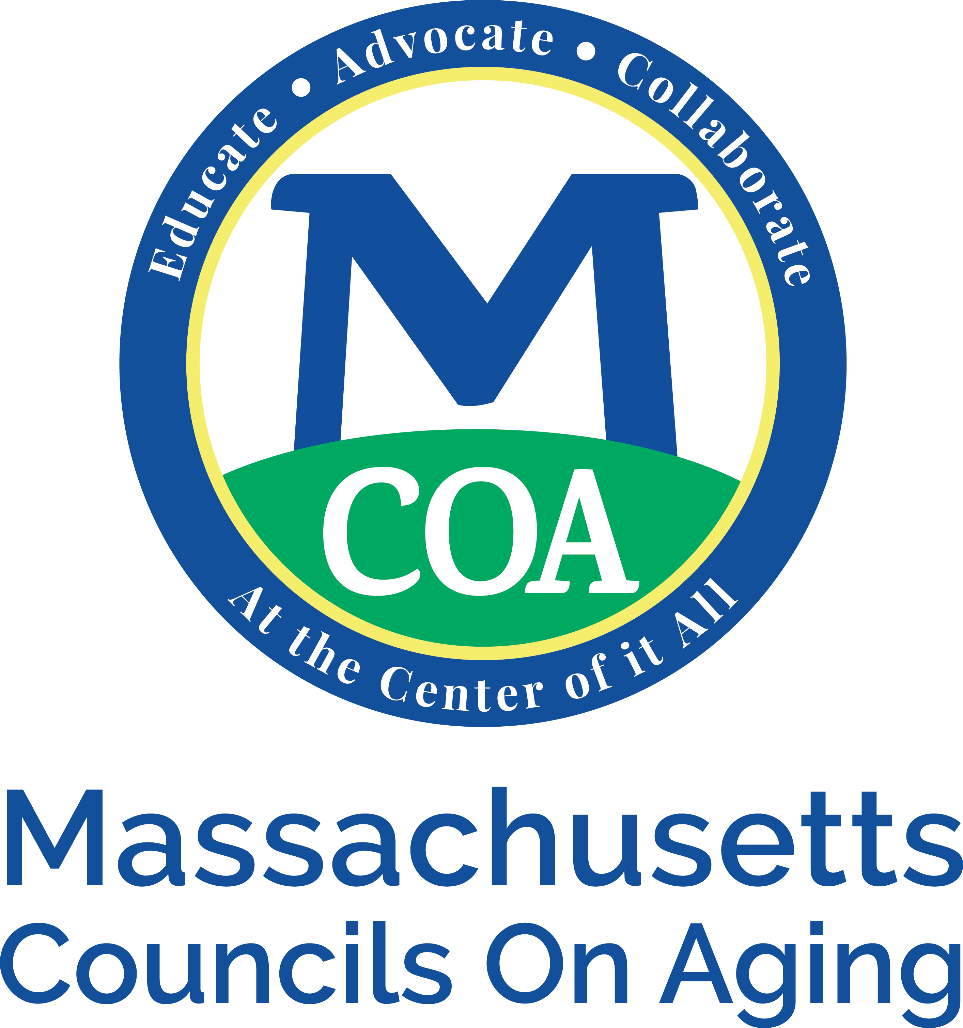 Examples of Existing OLSG
Organizations:
JFCS

Alz. Association MA/NH

Dementia Mentors

Alz. Family Support Ptnrs. 
MANY OTHERS
Facebook: 
MemoRy People		  
Purple Sherpa     Basecamp
Opportunities
Greater Access
Reaching Homebound
Exposure to new technology
Challenges
Technology Platform
Tech Learning - COA
Tech learning/comfort of OLSP participants
Combining Technology
Pat Srodwa
   Patricia srodawa srodawas@
gmail.com

Mary Holmes
Mary Holmes maryh@
mvcenter4living.org
Thinking about moving your Support Group Online?
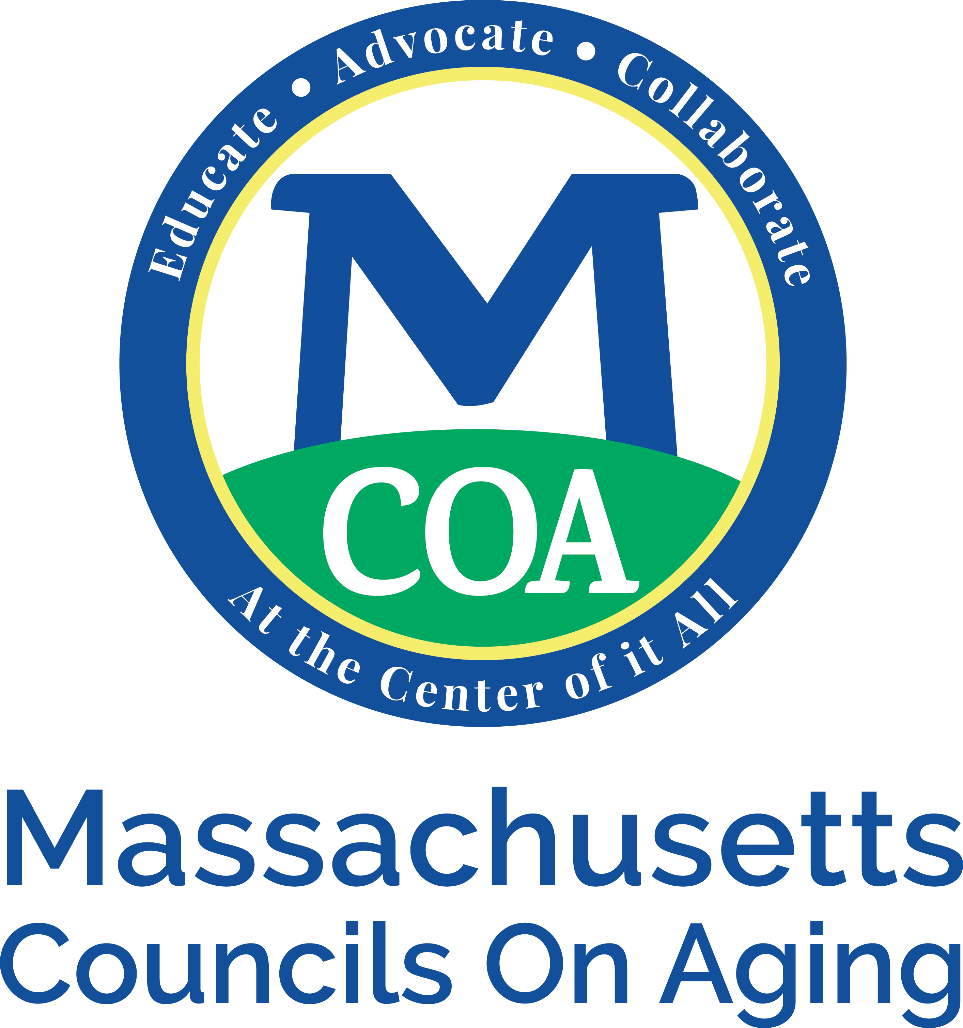 General Discussion
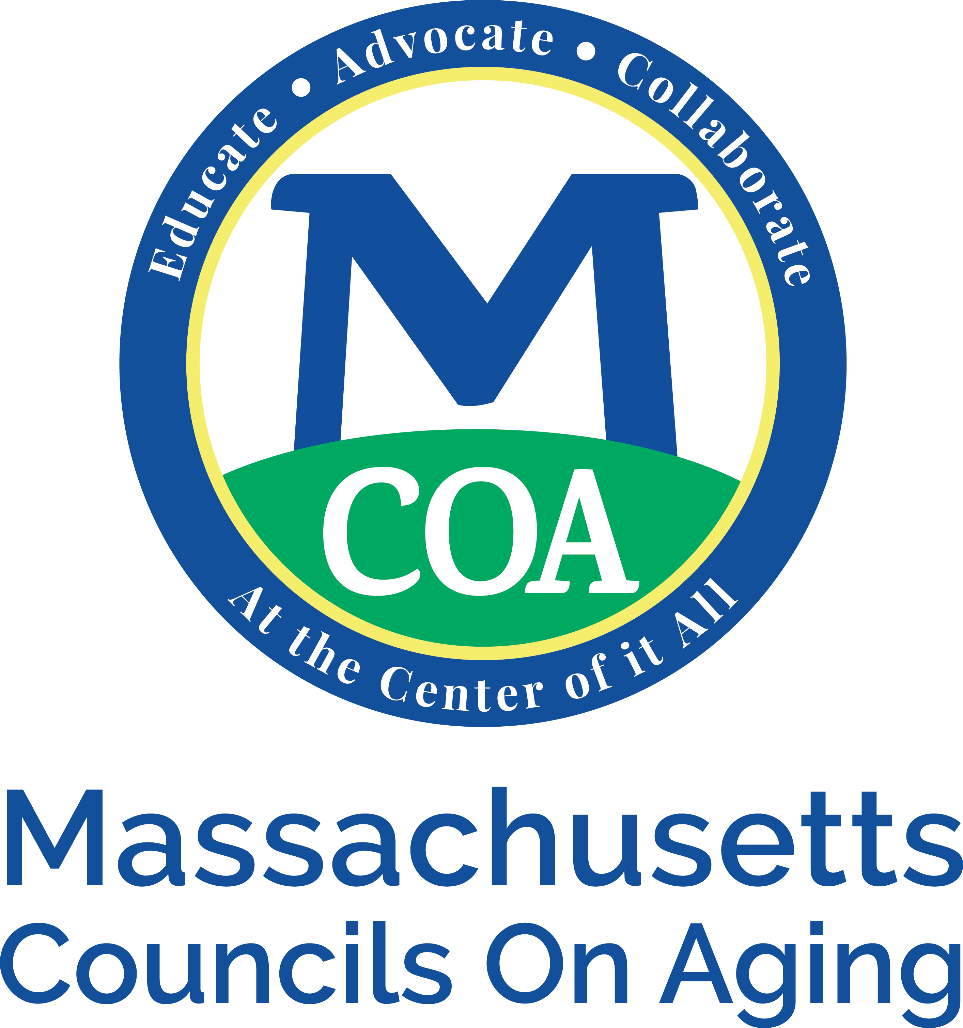 Contact: 
Patty Sullivan patty@mcoaonline